Федеральное государственное бюджетное образовательное учреждение высшего образования «Красноярский государственный медицинский университет имени профессора В.Ф. Войно-Ясенецкого»Министерства здравоохранения Российской Федерации Фармацевтический колледж
АО «Губернские аптеки» ЦРА №11 ЦРА № 17
Выполнила: Дядичкина К.С
203-11
Преподаватель: Казакова Е.Н
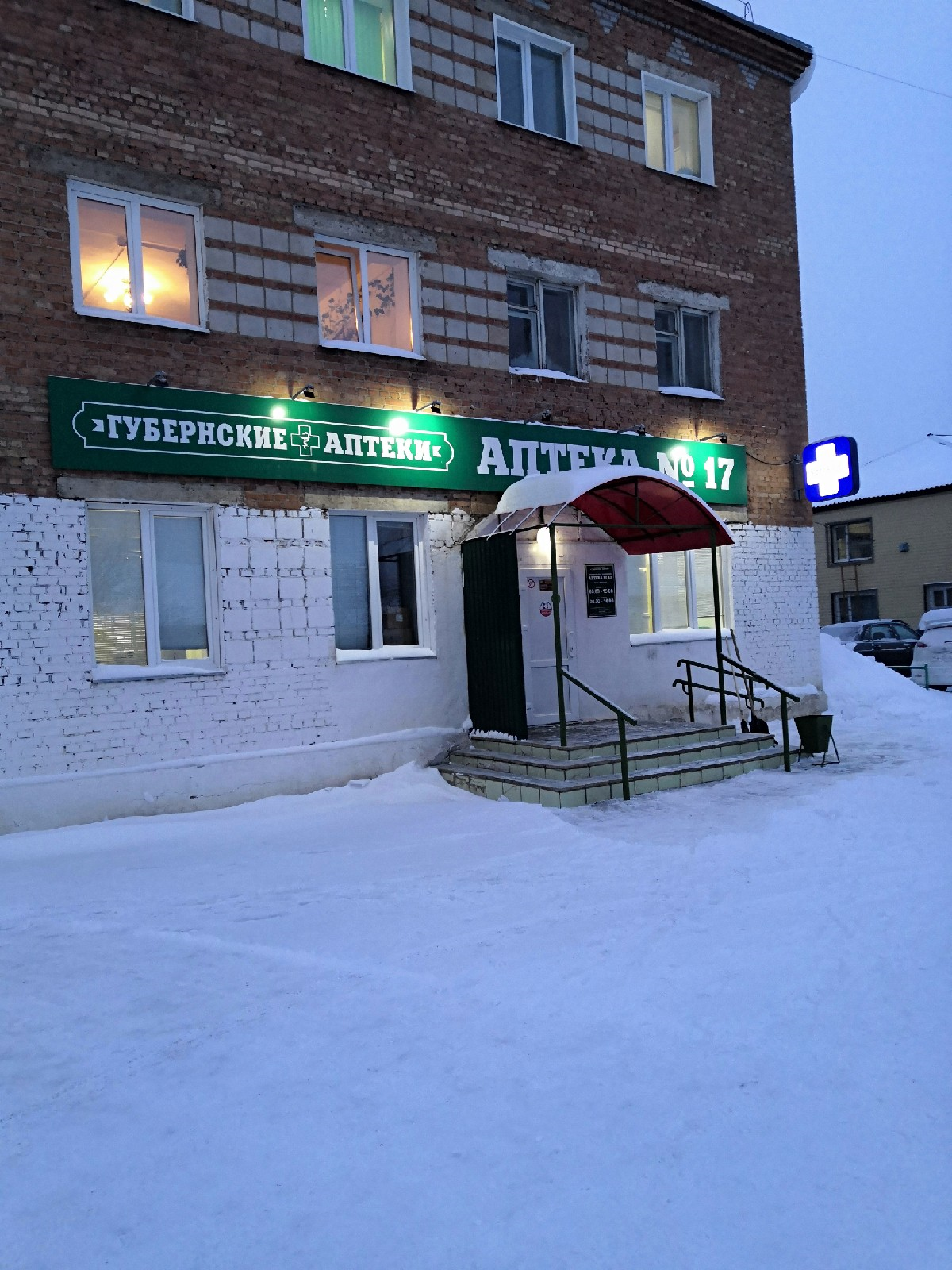 Оформление торгового зала
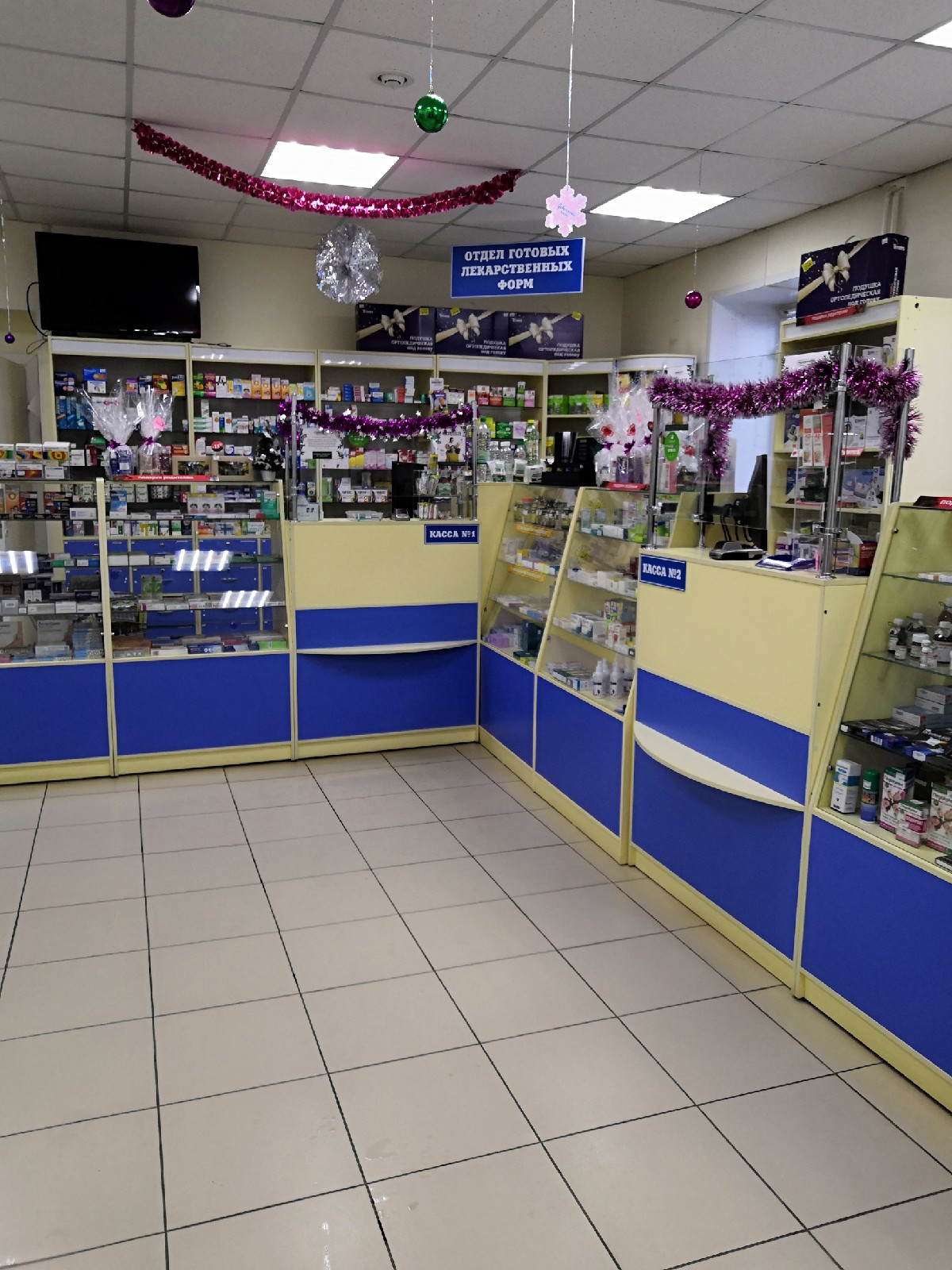 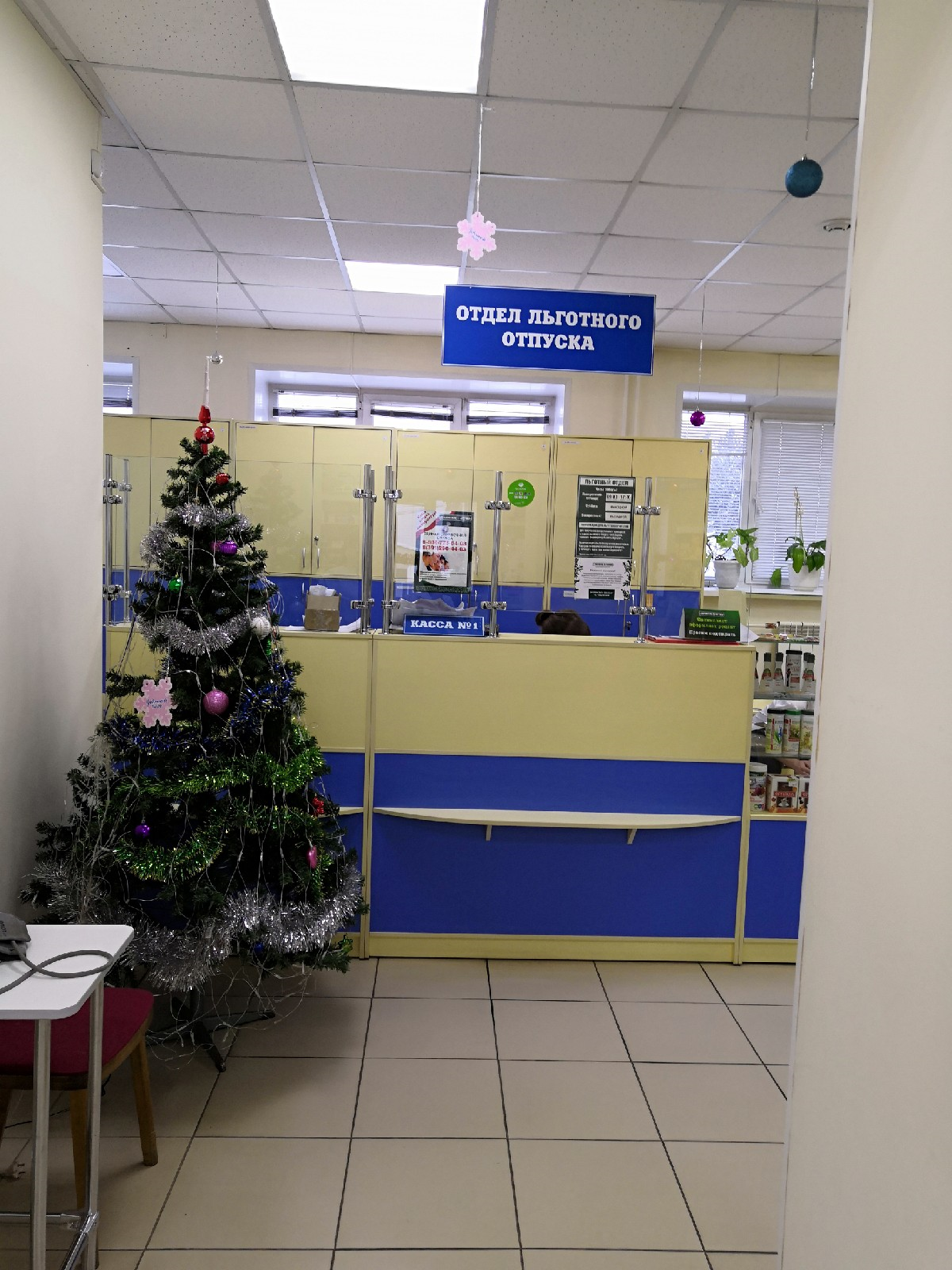 Рабочее место фармацевта
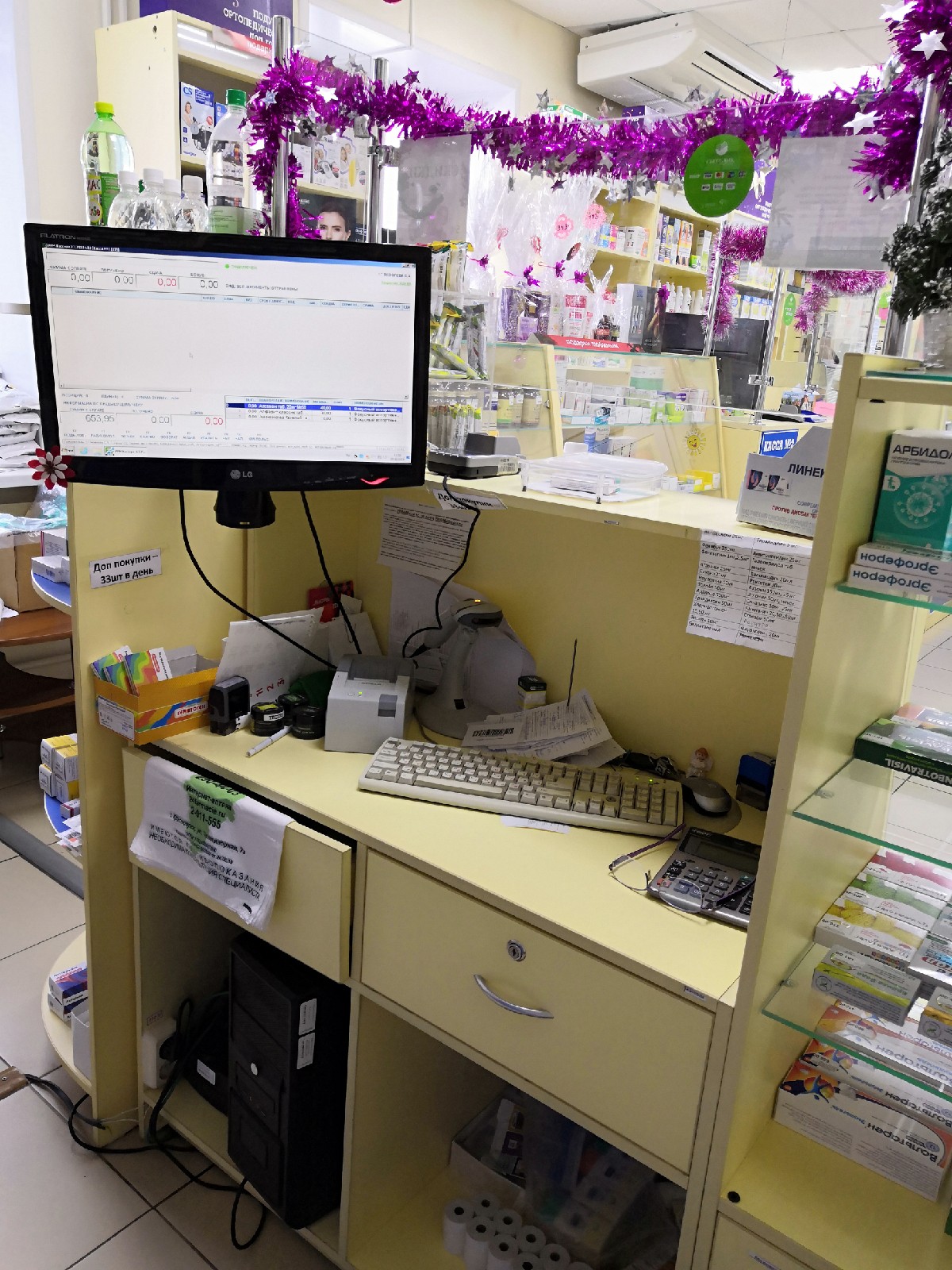 Информационный стенд
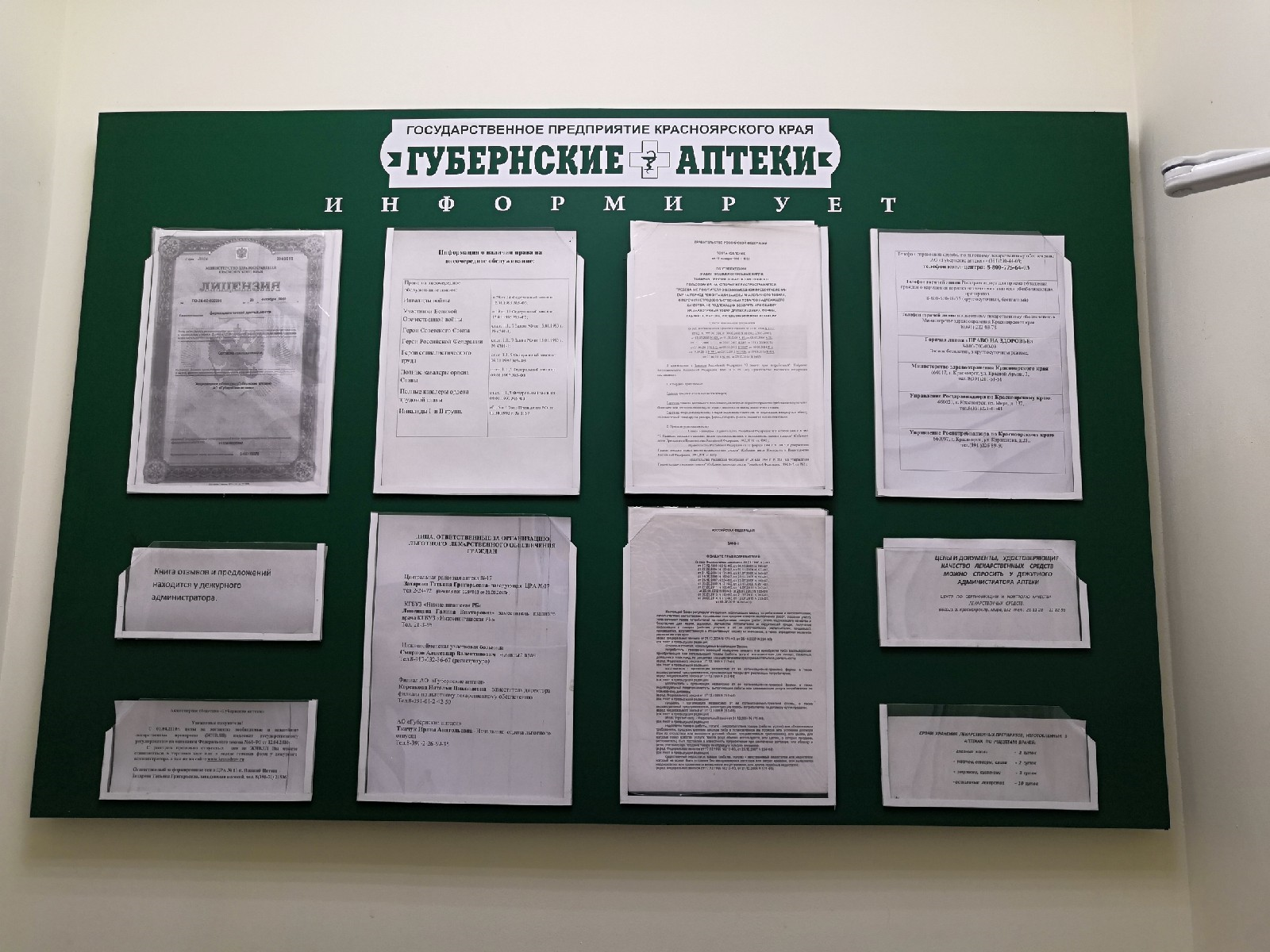 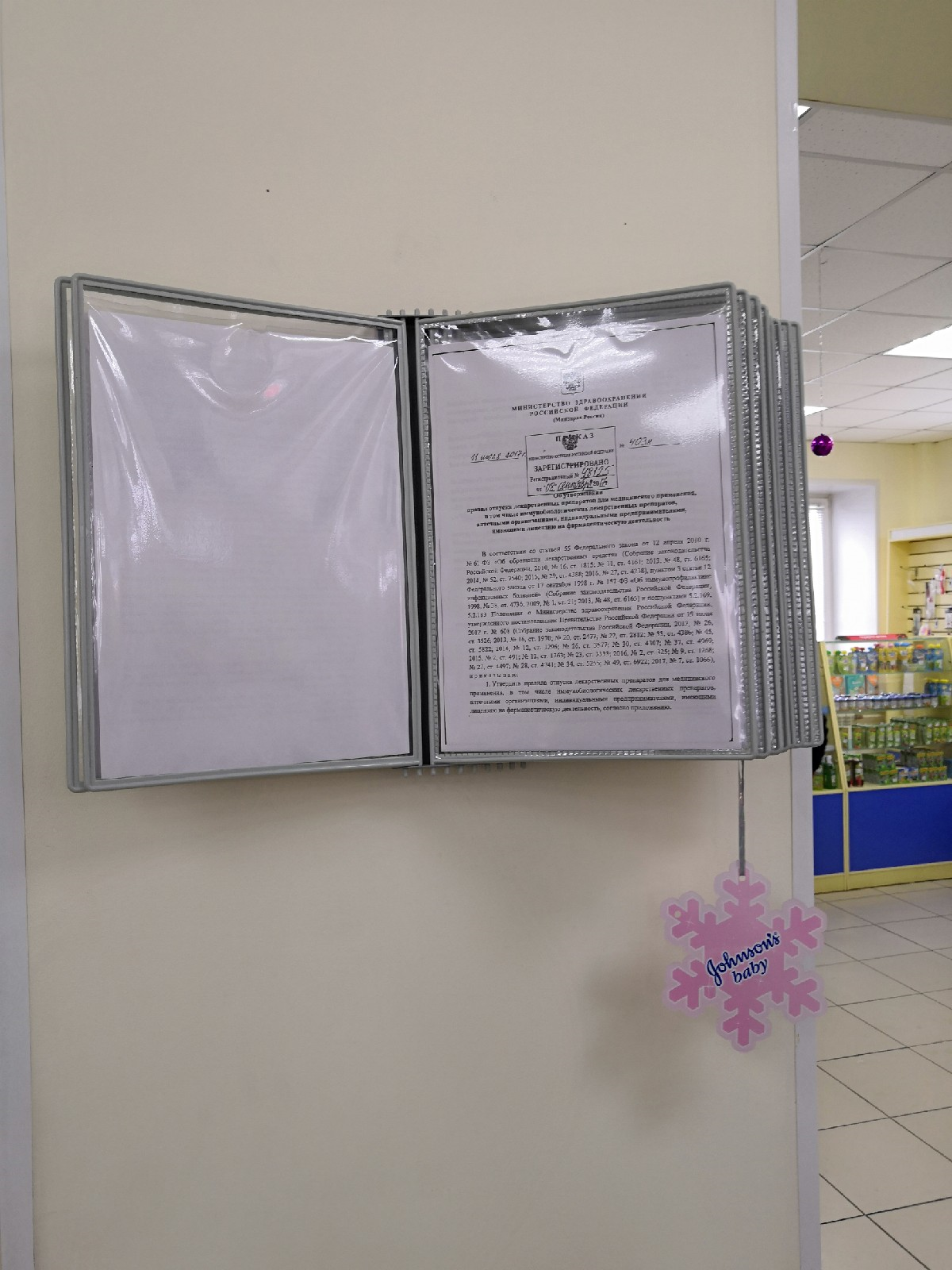 Уборочный инвентарь
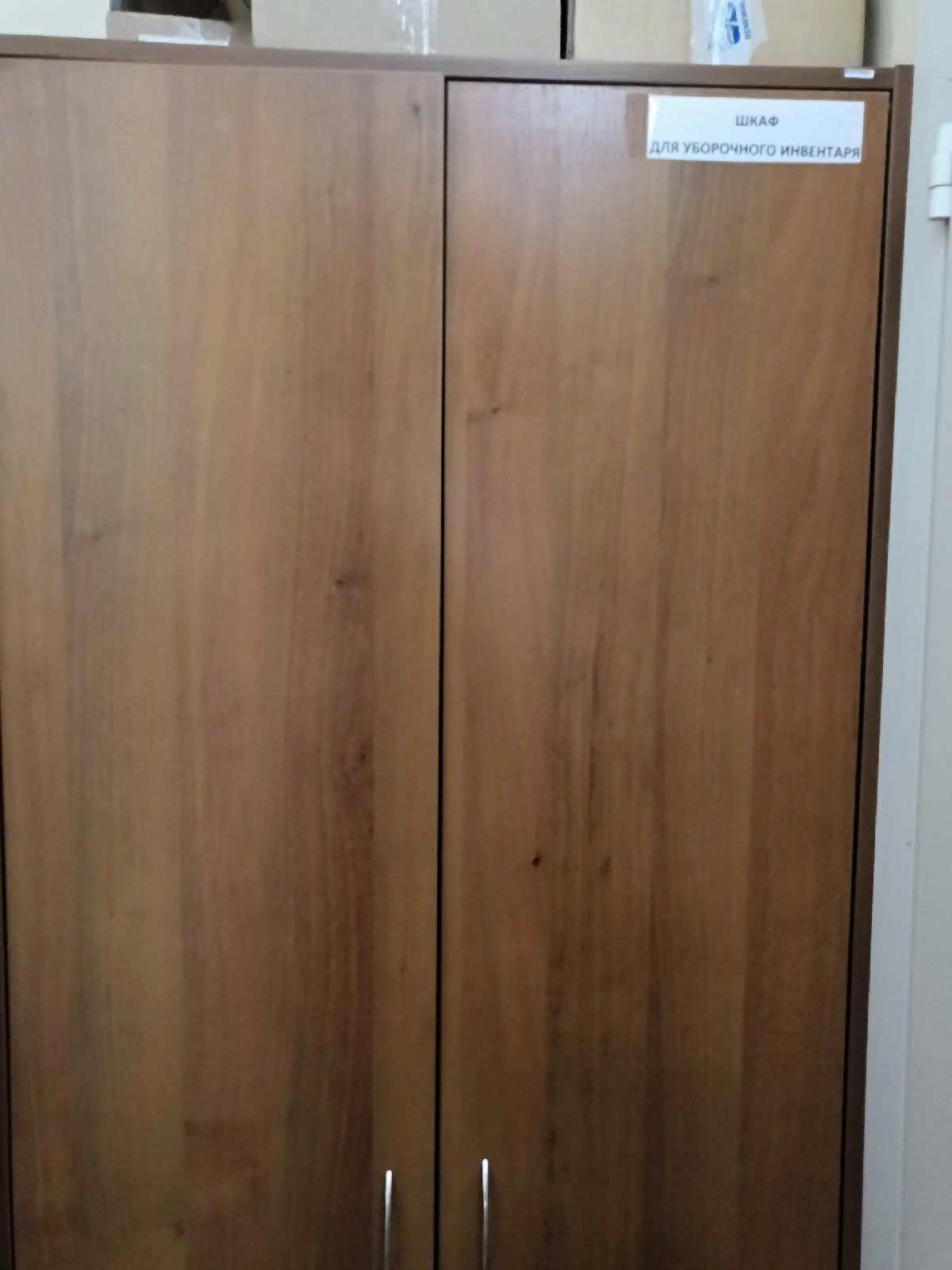 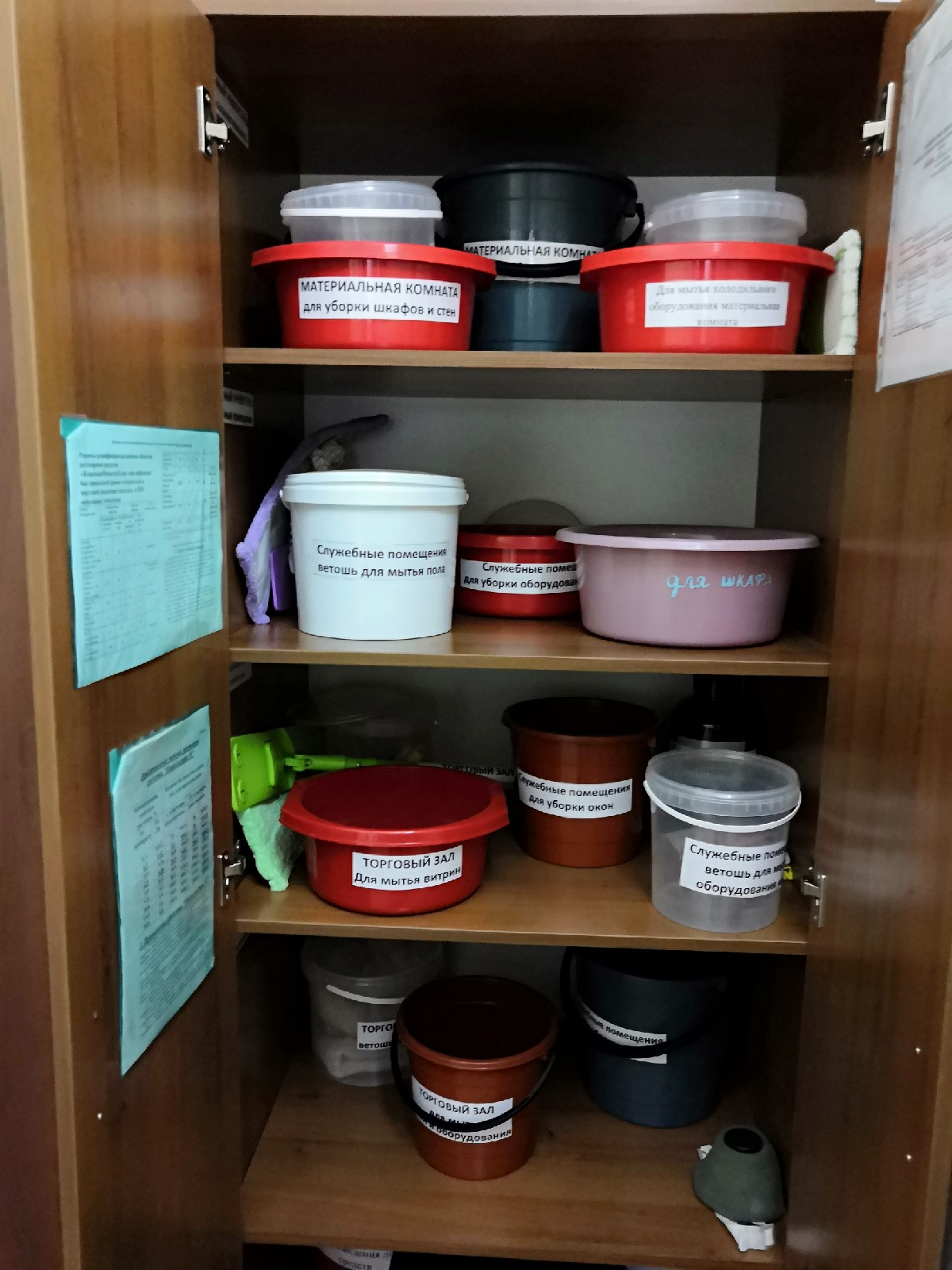 Санузел
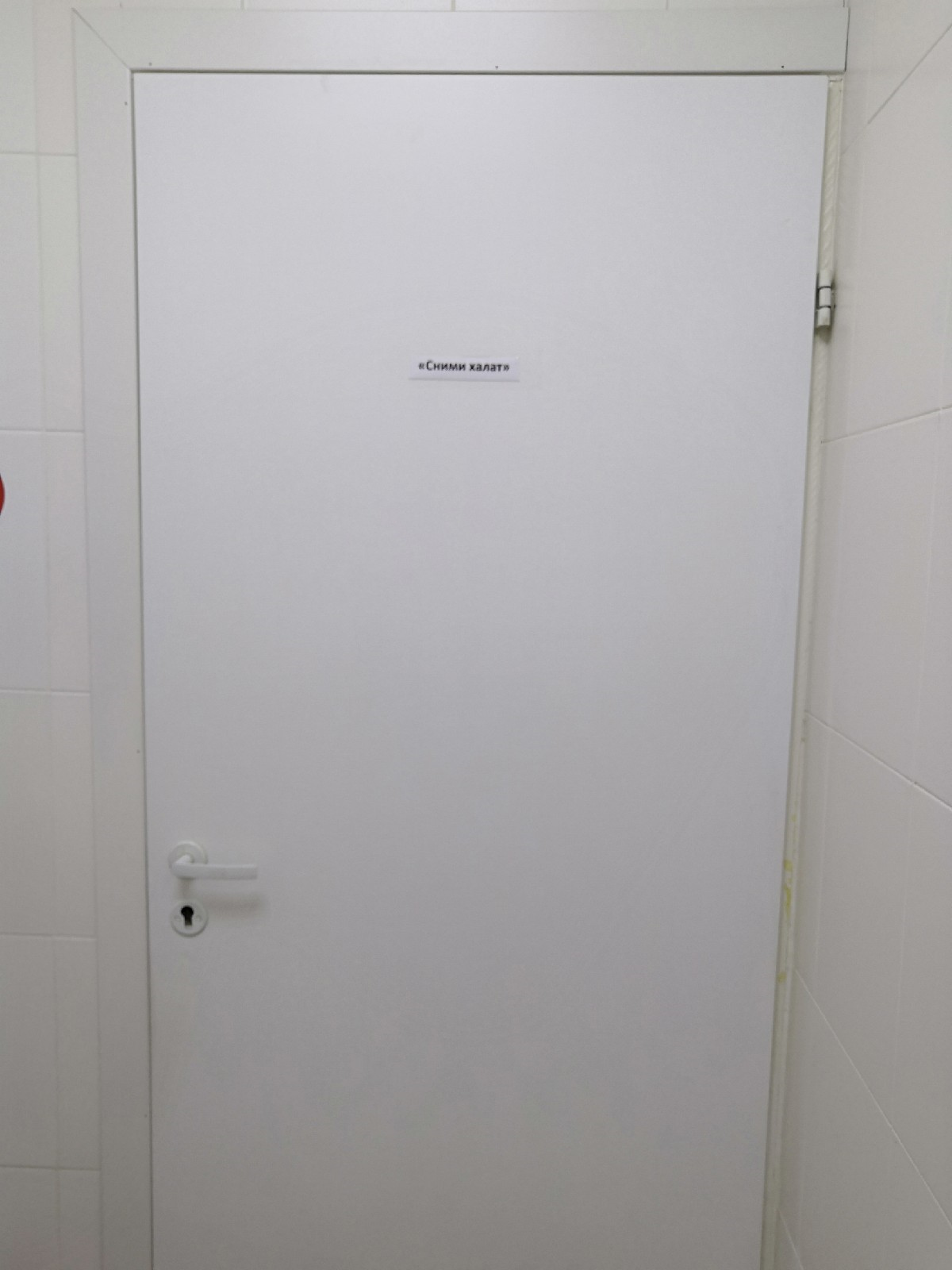 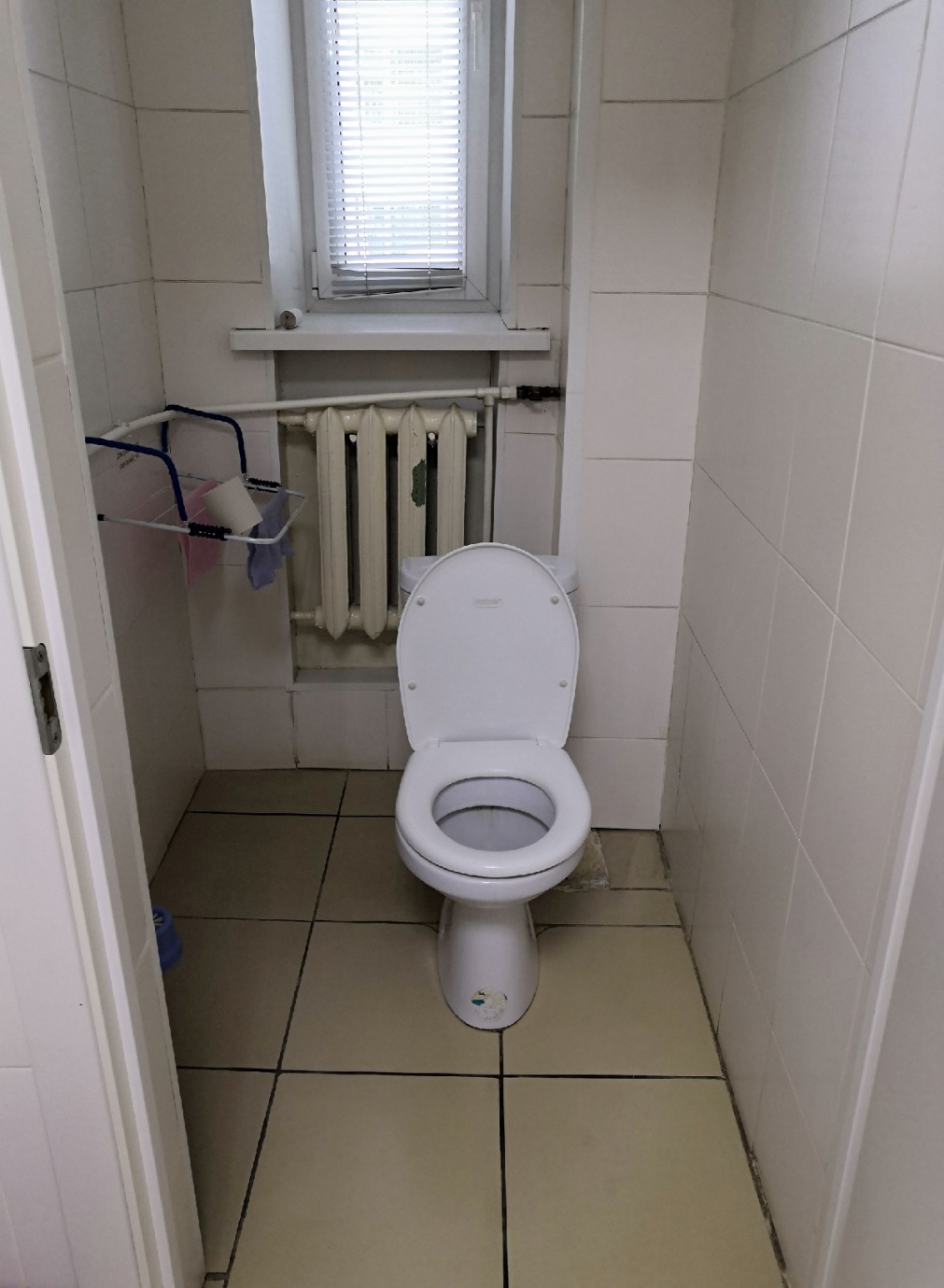 Форма персонала
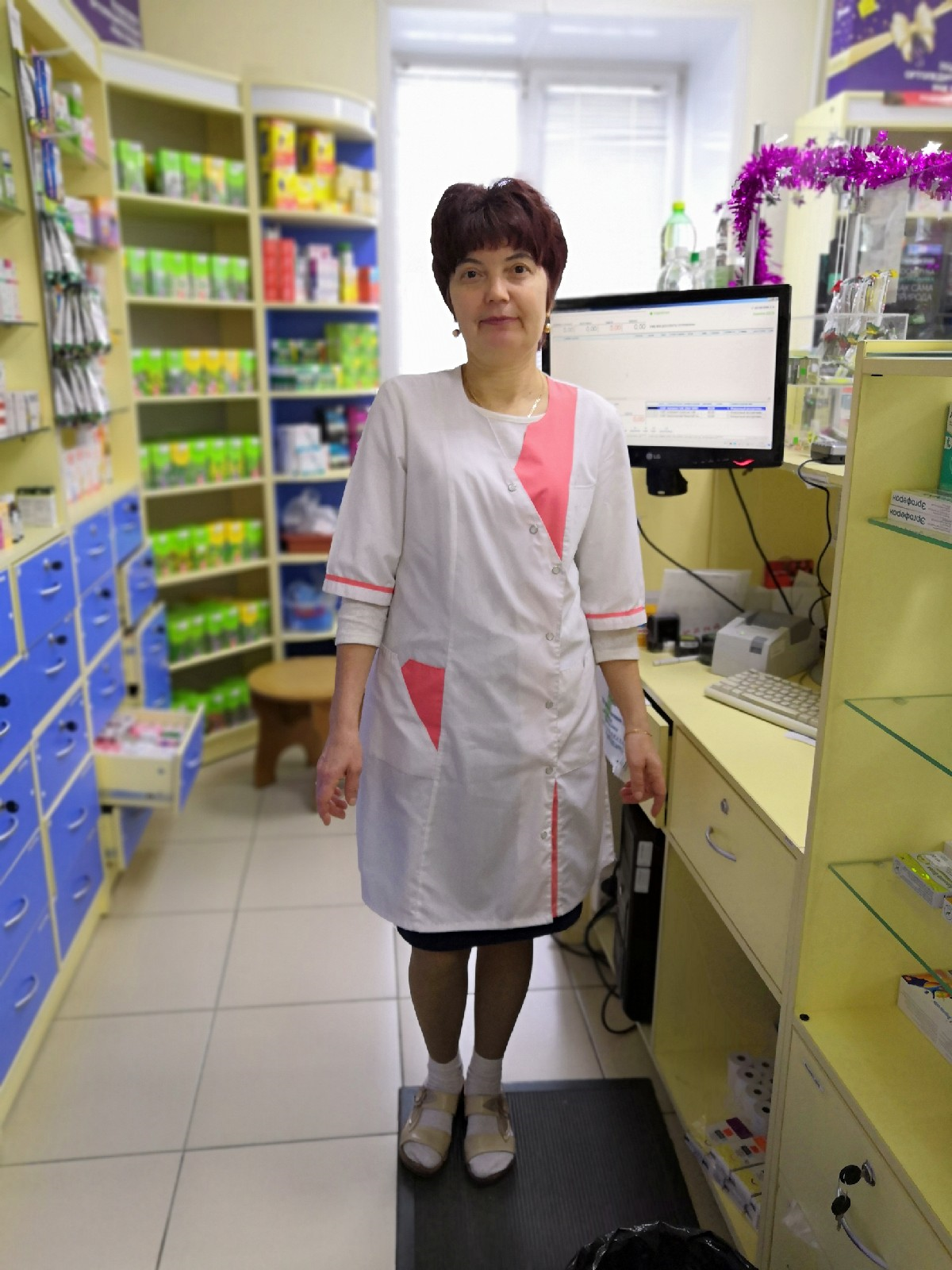 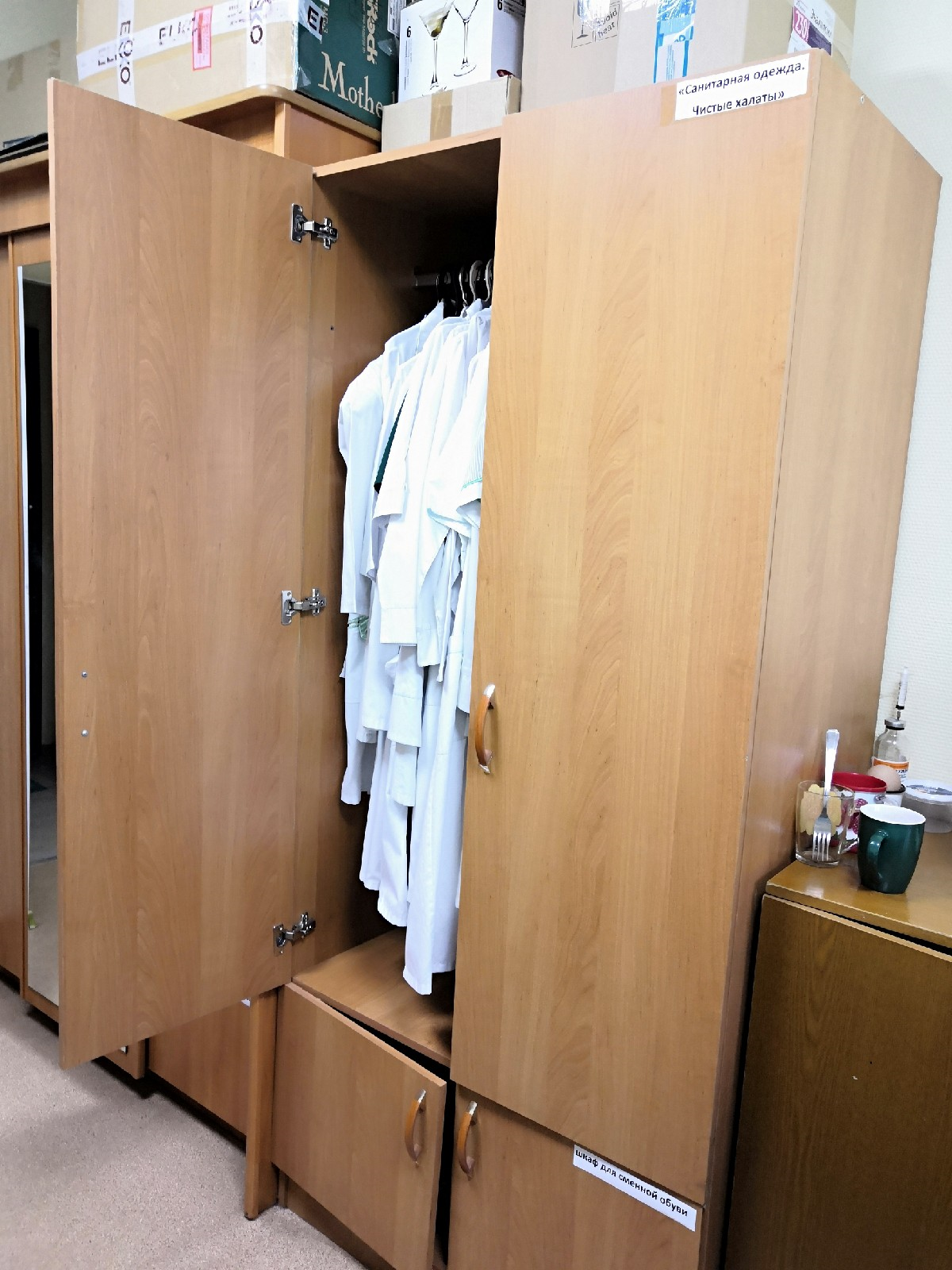 Очищающее от грязи устройство при входе в аптеку
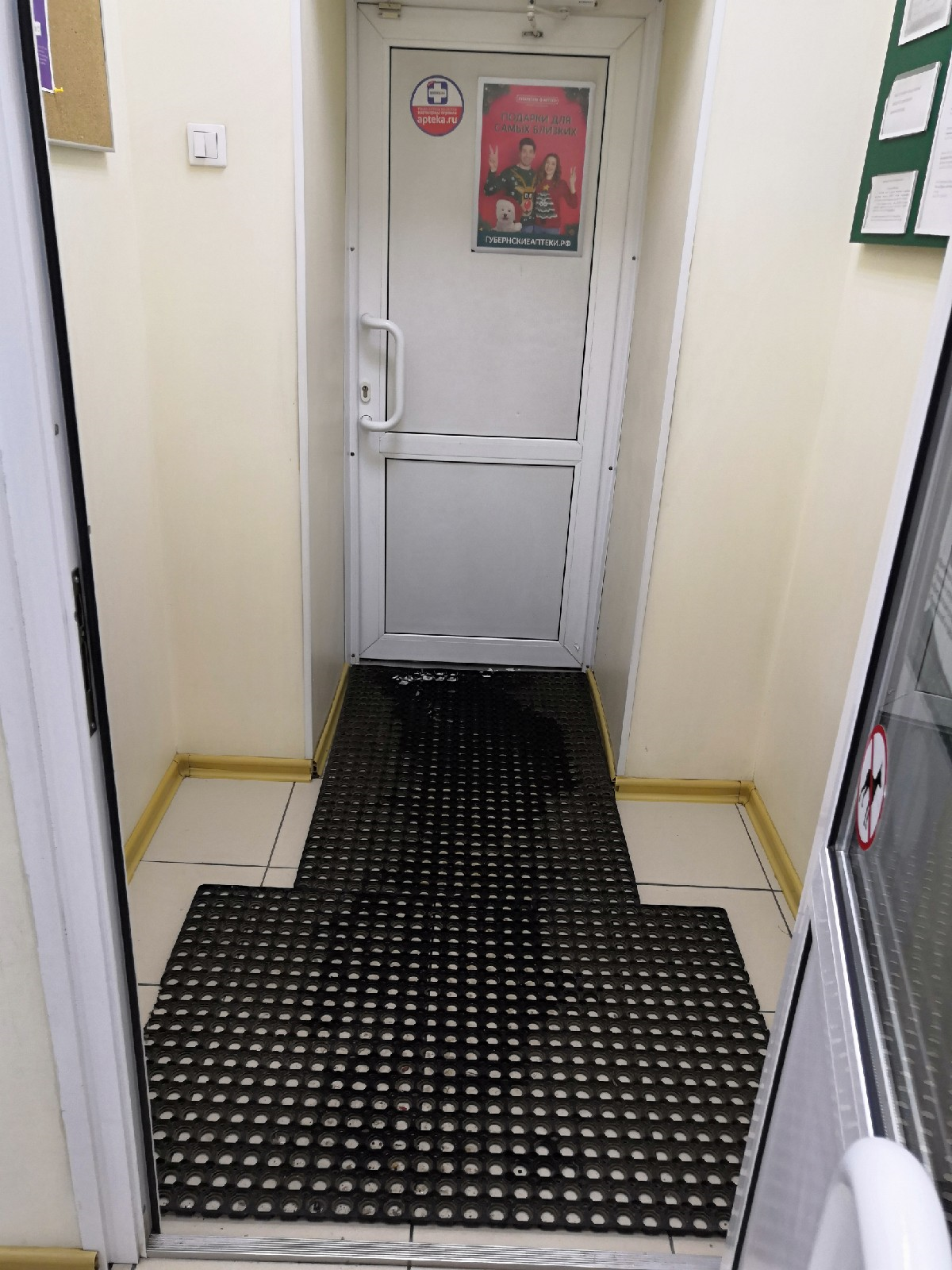 Комната отдыха
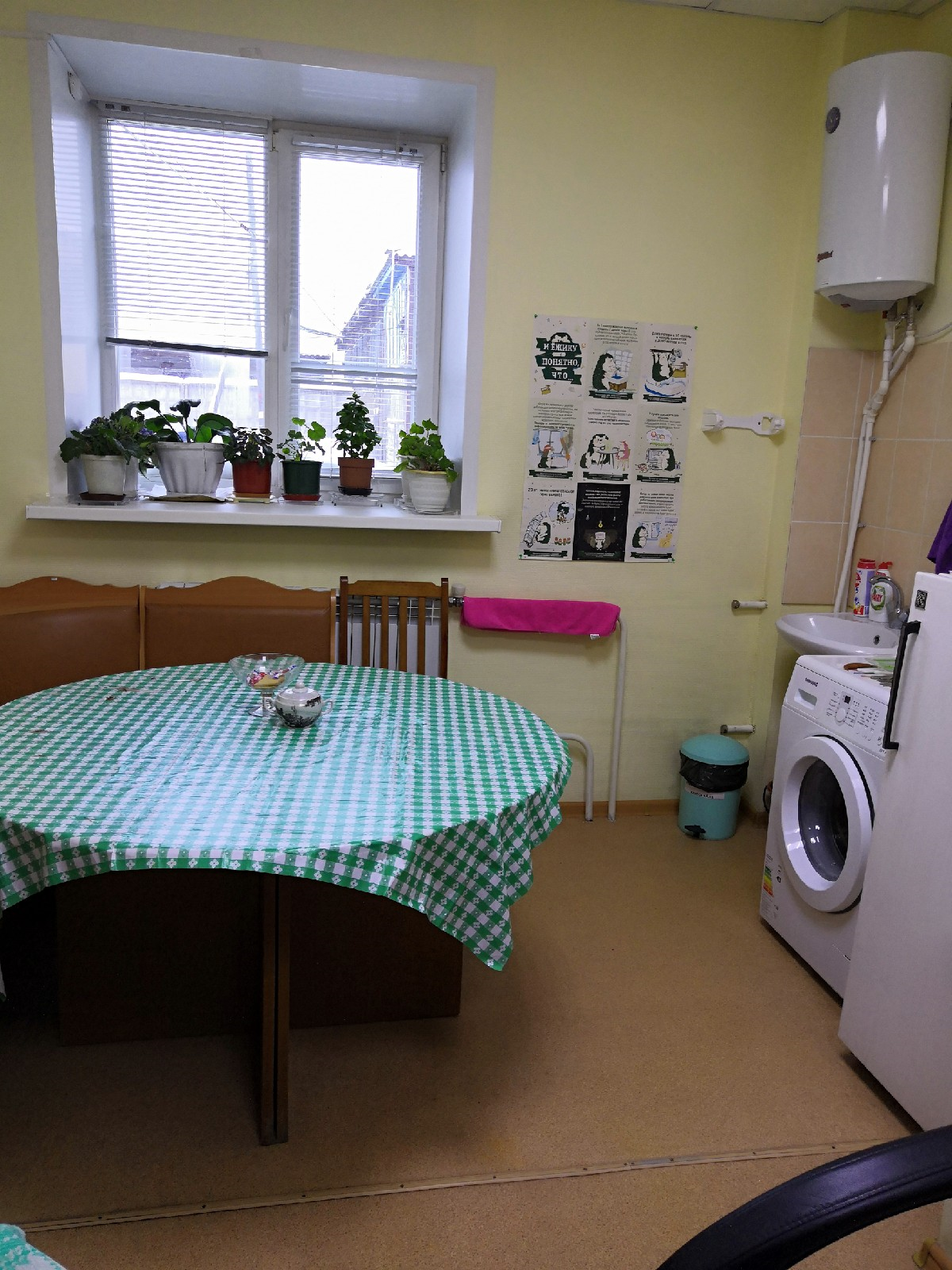 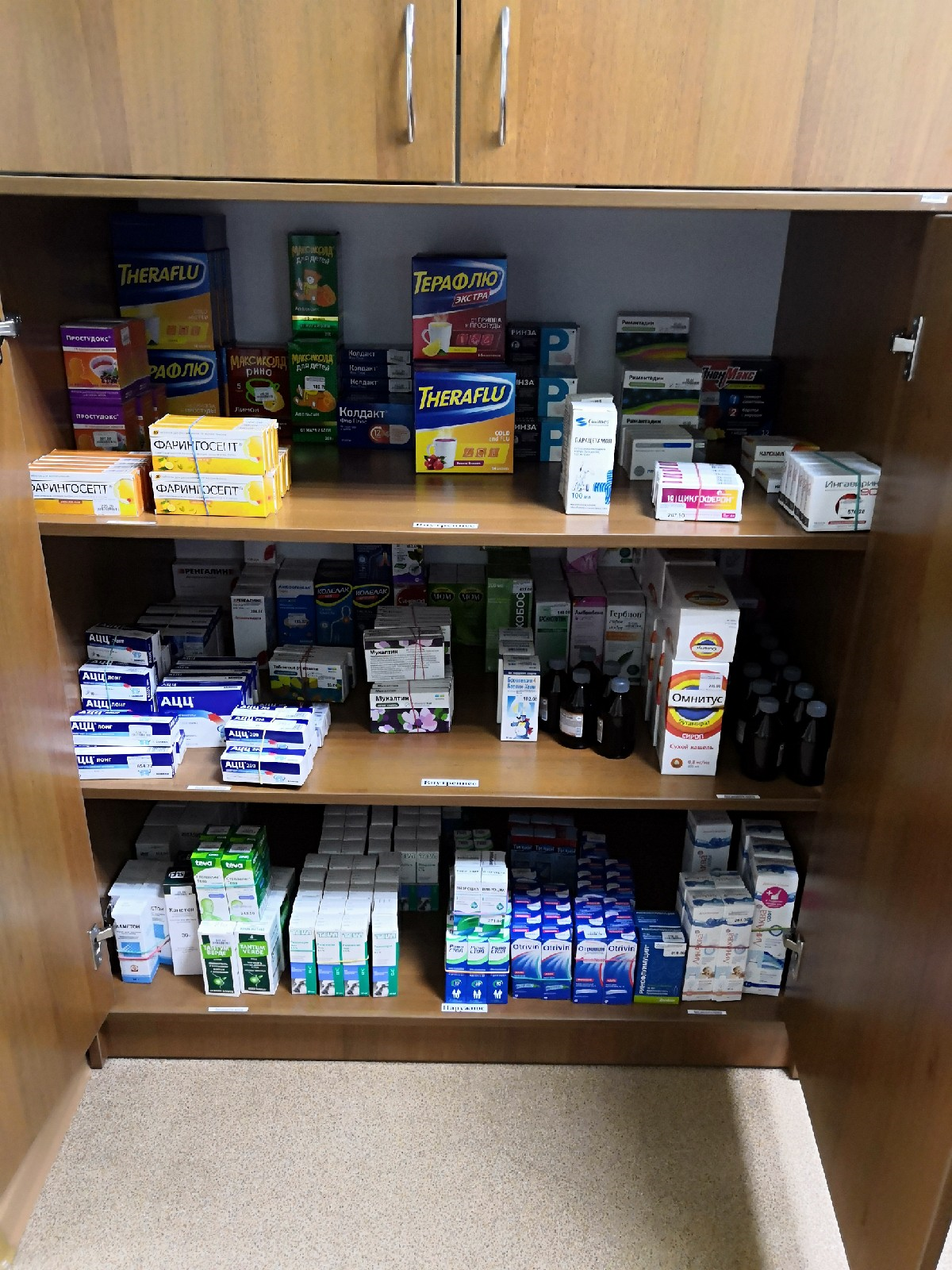 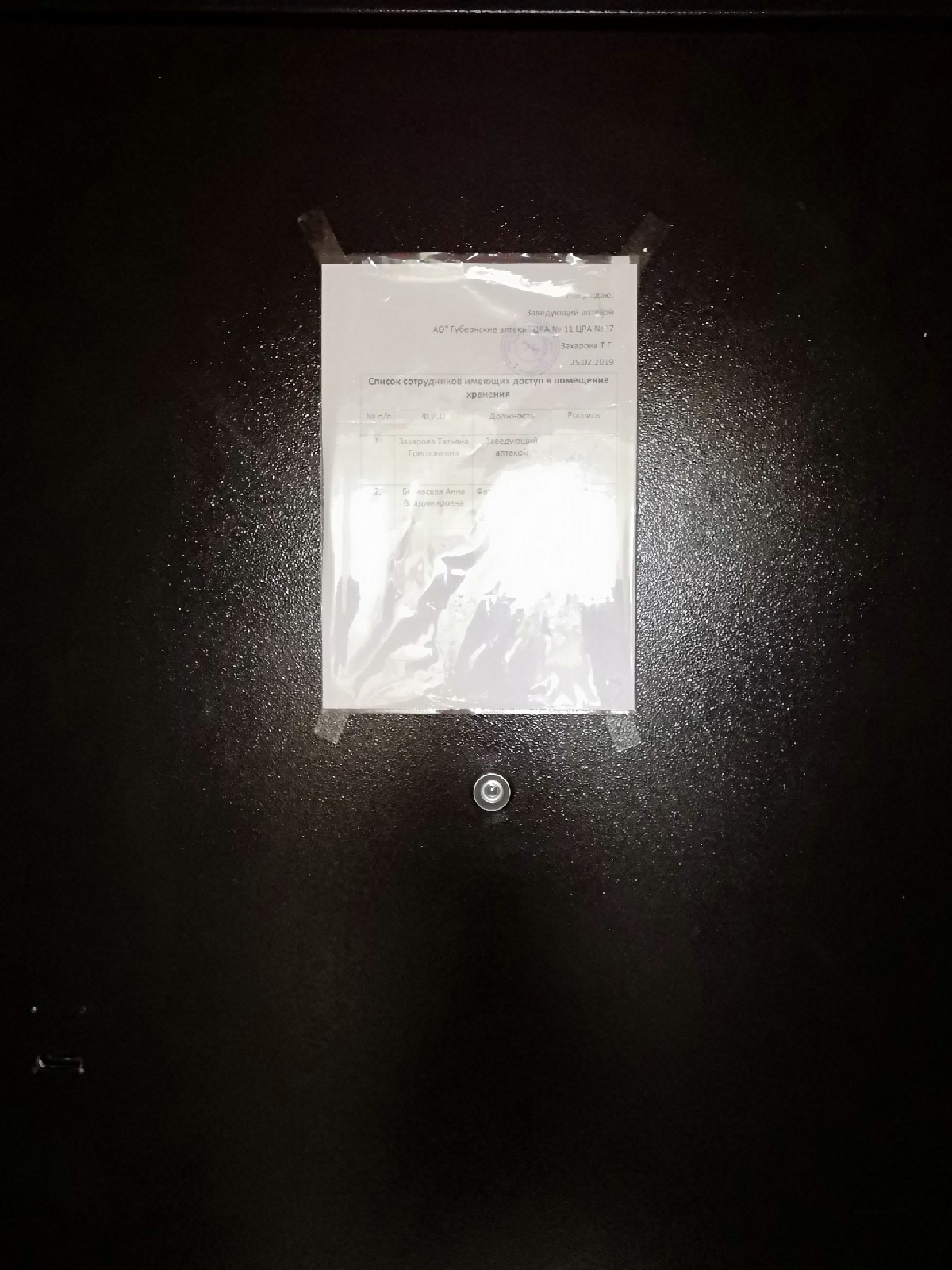 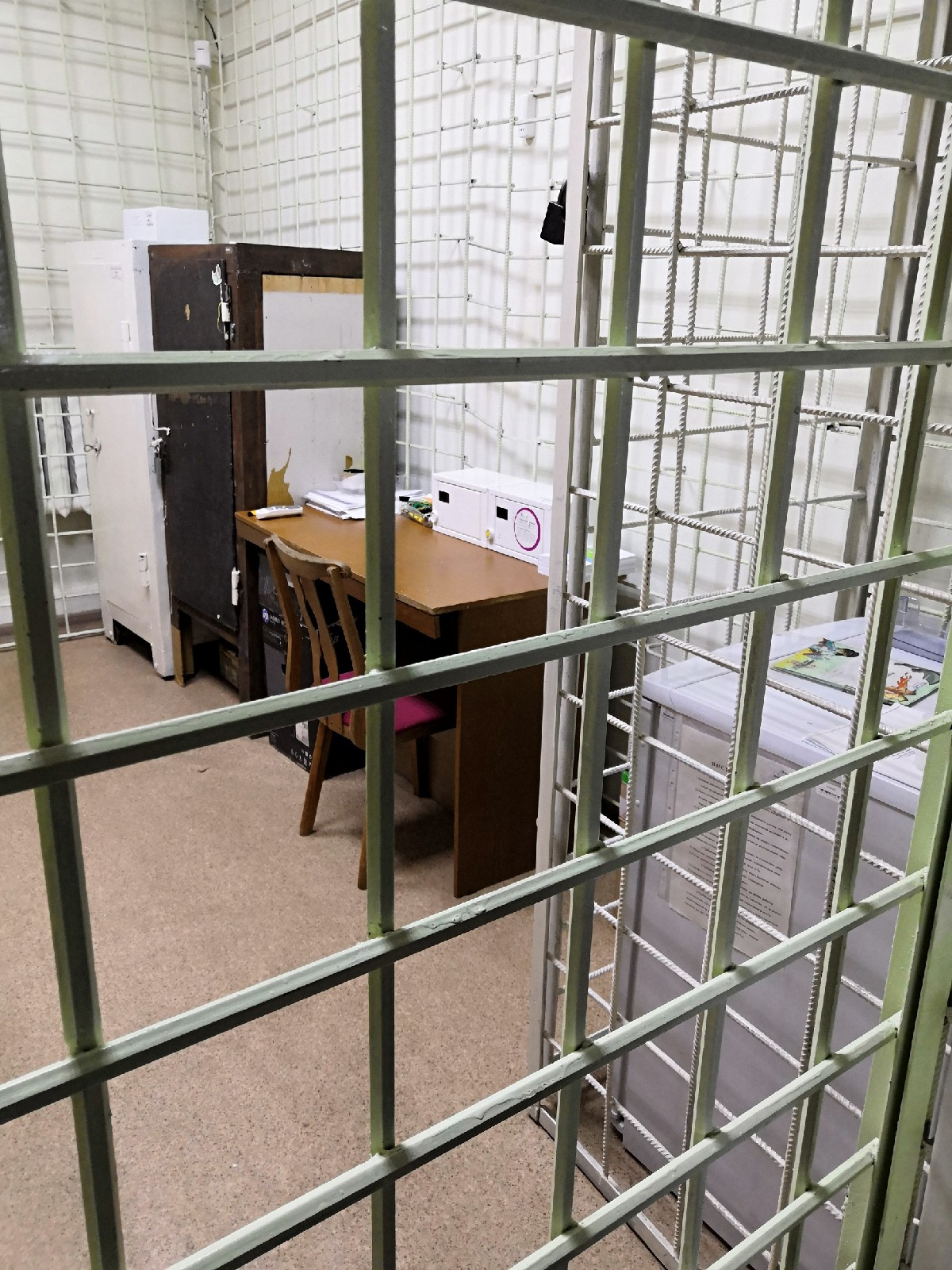 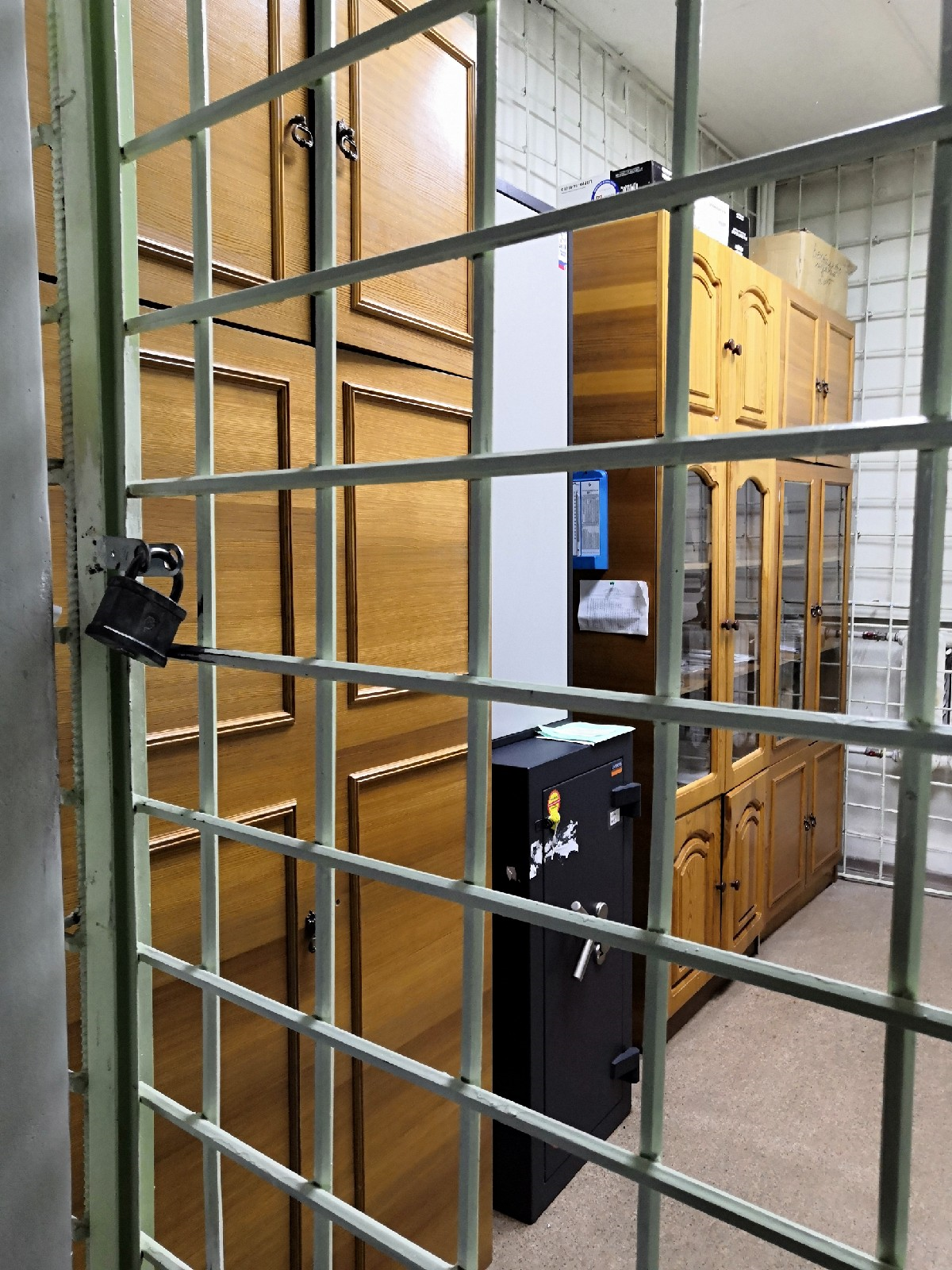 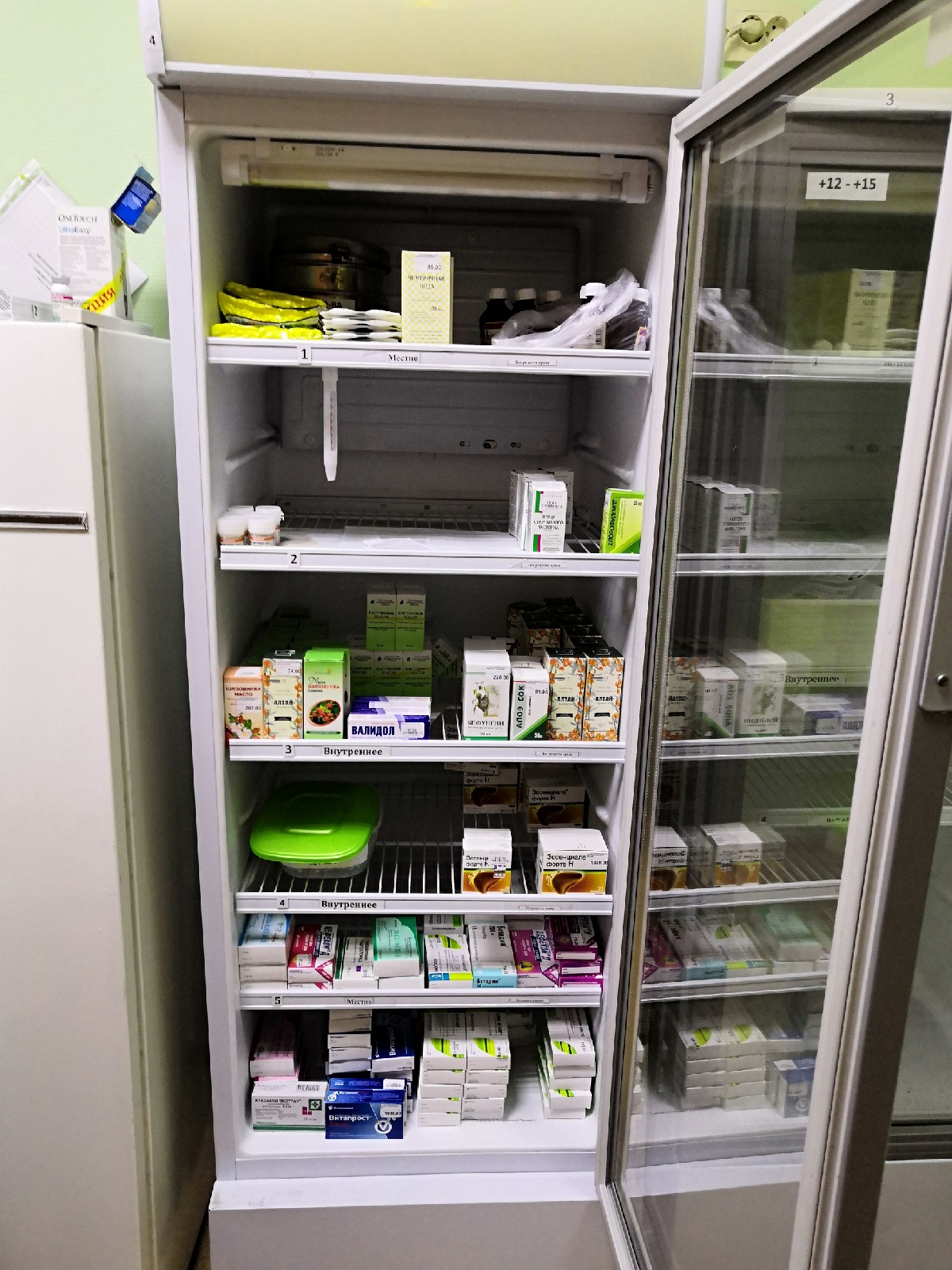 Иммунобиологические ЛП
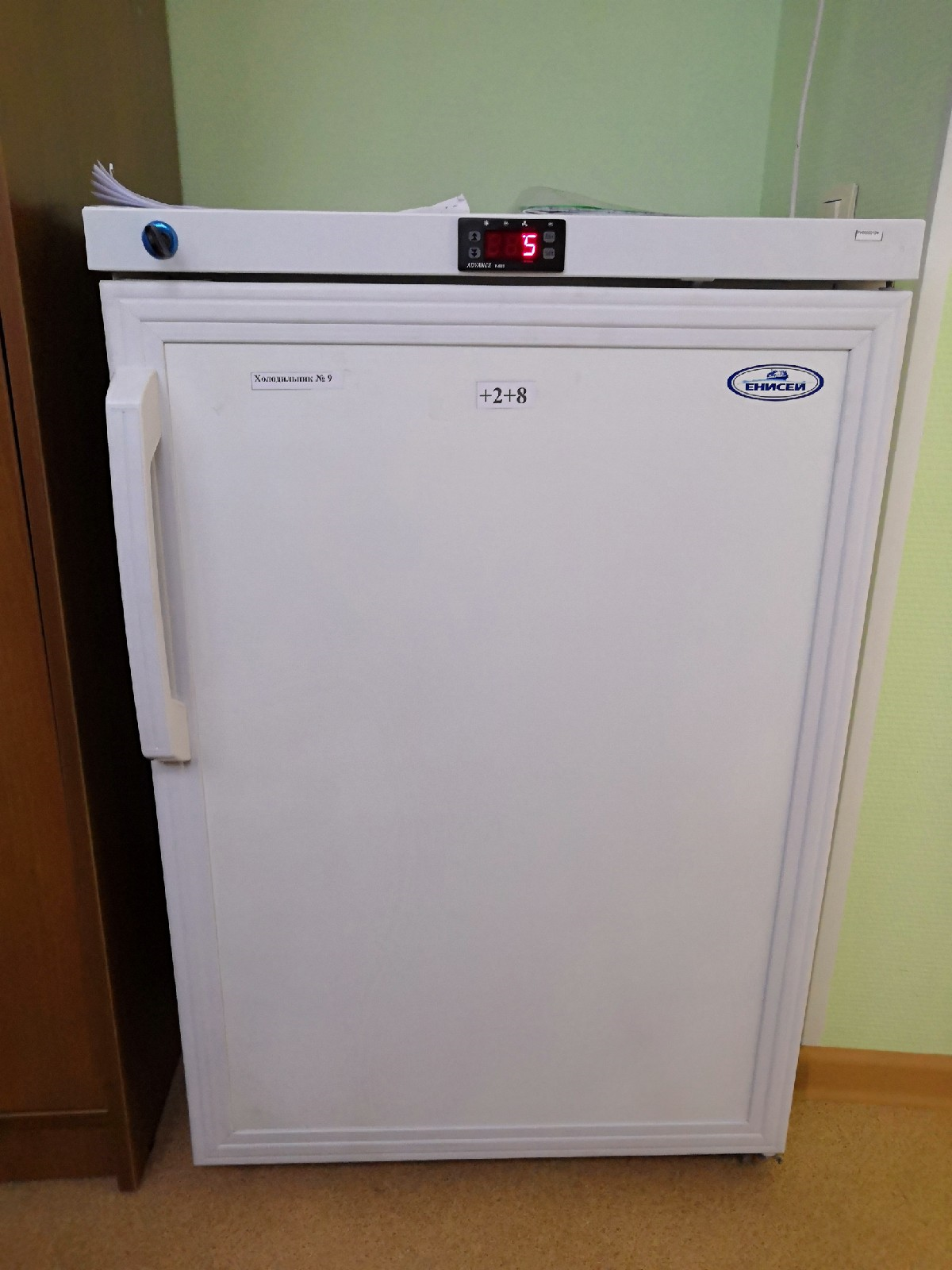 Карантийный отдел
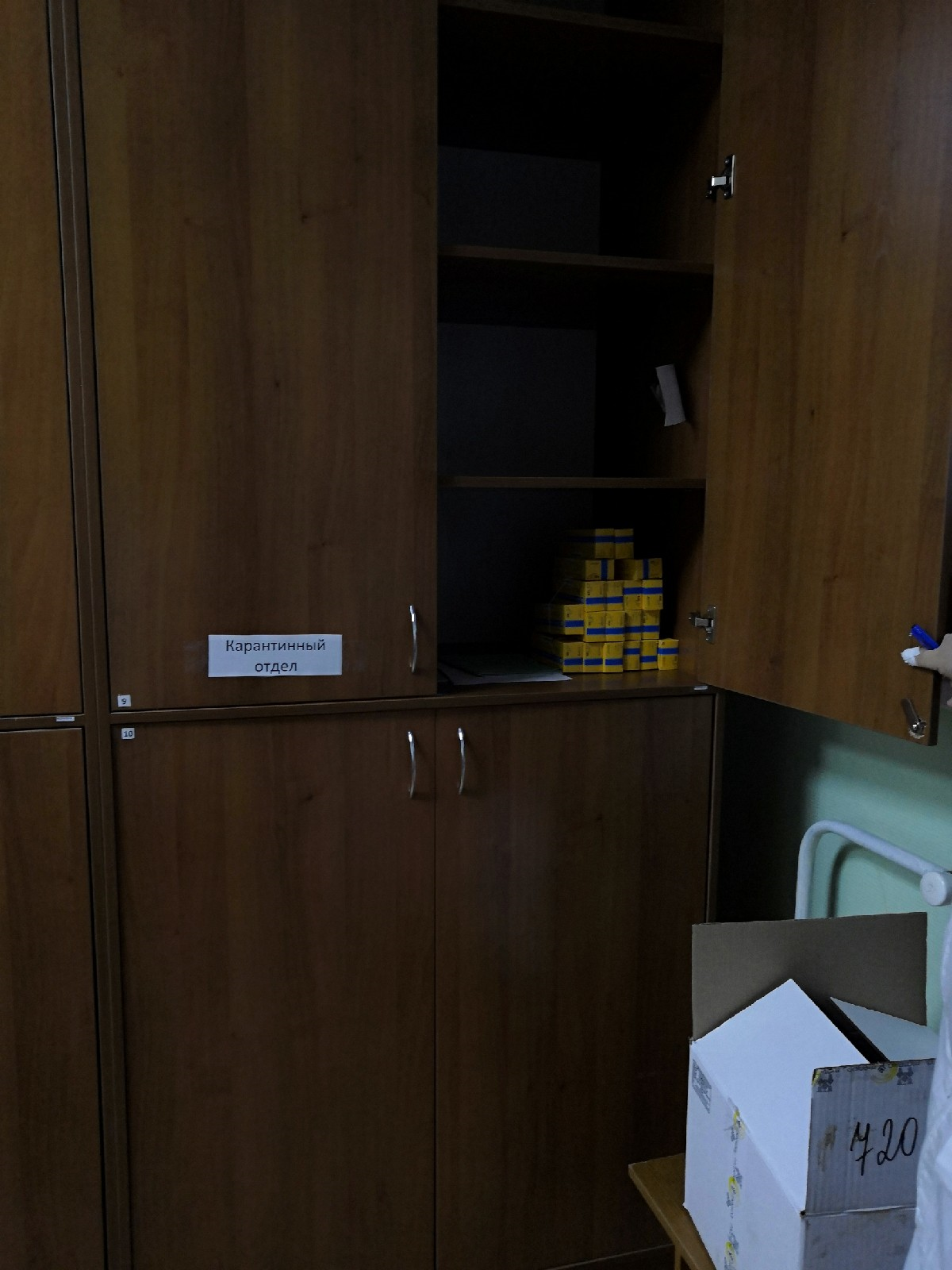 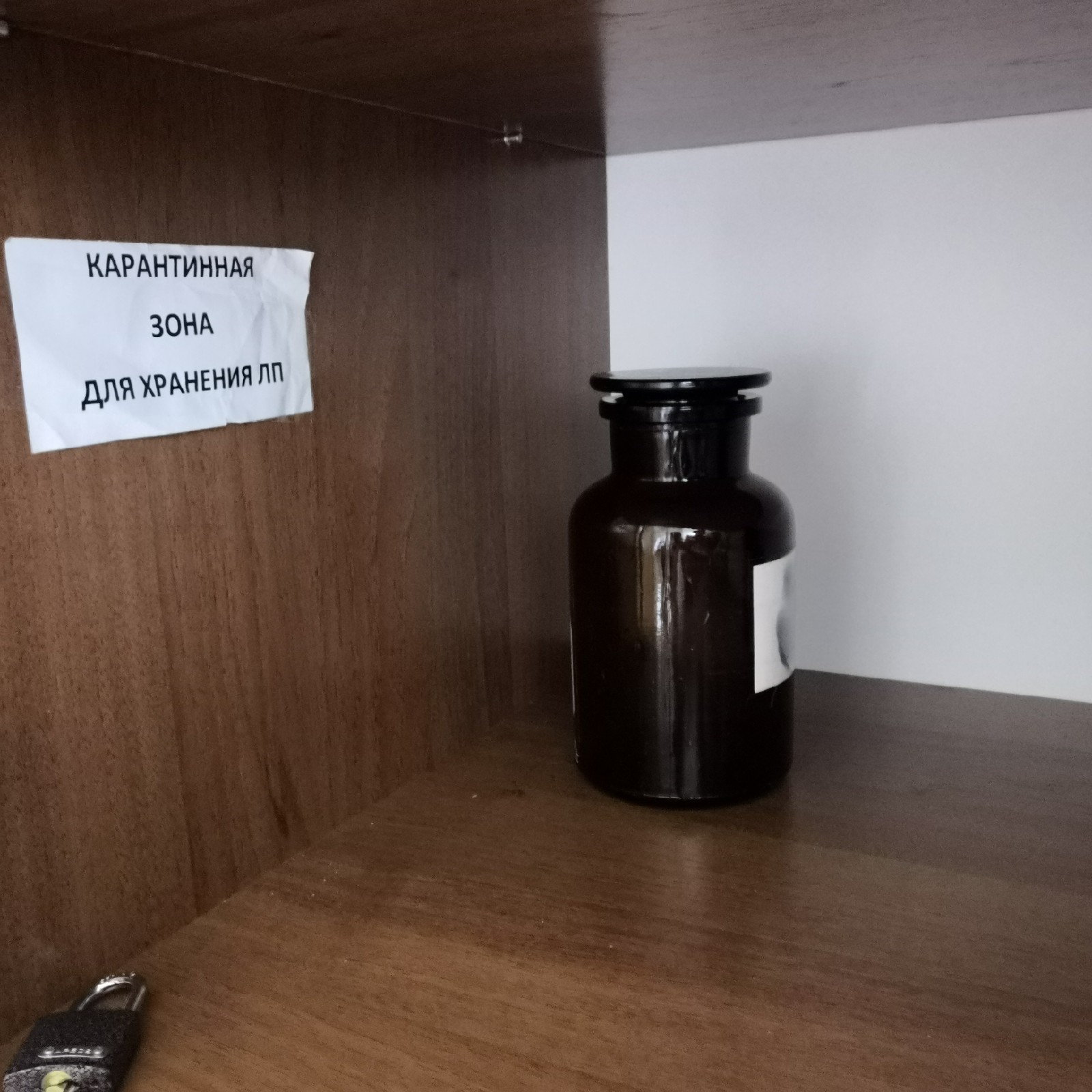 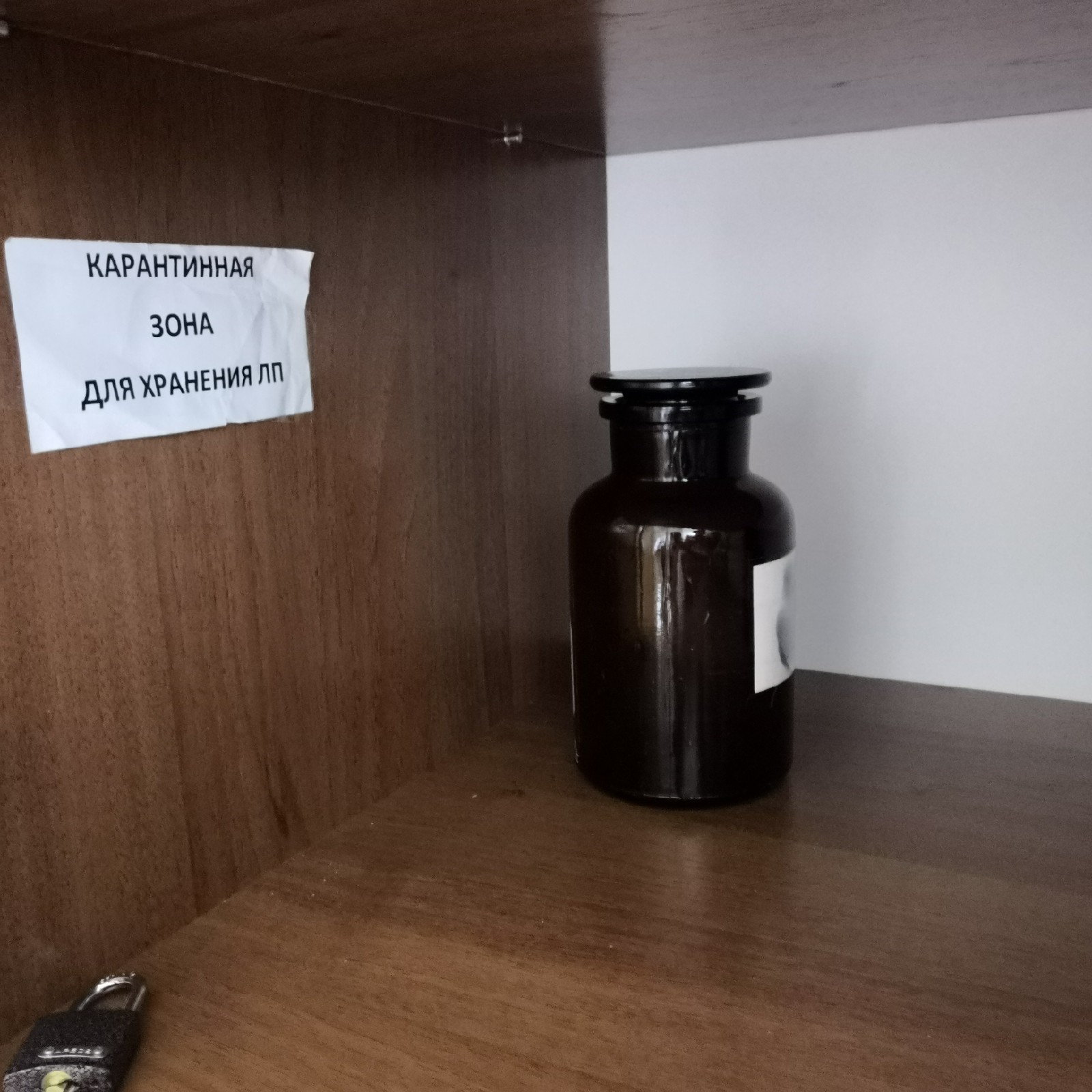 СПАСИБО ЗА ВНИМАНИЕ!